NAVODILA ZA PRIJAVO UČENCEV NA NEOBVEZNE IZBIRNE PREDMETE  ZA ŠOLSKO LETO 2021/22 – opis postopka
Prijava je mogoča do četrtka, 22. 4. 2021.

Več informacij na splošno o neobveznih izbirnih predmetih ter podrobno o  posameznih predmetih najdete na spletni strani šole.
1. KORAK
V brskalnik vpišite LO.Polis

Vstopili ste na spletno stran 
www.lopolis.si

Vpišite svoje uporabniško ime in geslo, ki je navedeno na prijavnici.
2. KORAK
Klik na ikono ‚Izbirni predmeti‘
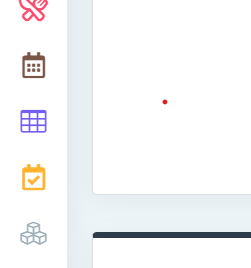 3. KORAK – določitev predmetov
1. Želen predmet označite s klikom na modro puščico.
2. Rezervni predmet določite s klikom na oranžno puščico. Izbira rezervnega predmeta ni nujna.
3. Ko zapustite stran, se vaša izbira samodejno shrani.
4. KORAK
Odjava iz portala. 
Klik na puščico desno zgoraj.
Odjavi se.
Kaj, če se zmotim?
Vse se da popraviti 
Predmet, ki ste ga pomotoma premaknili med izbrane predmete, lahko odstranite iz seznama s klikom na rdeč križec.
Možnost prijave na želene neobvezne izbirne predmete je do četrtka, 22. 4. 2021. 

Po tem datumu se prijavnica zapre in prijava ni več mogoča.